WOJEWÓDZKARADA DIALOGU SPOŁECZNEGO
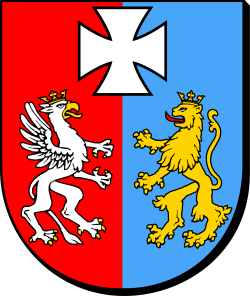 Stanisław Kruczek
Członek Zarządu Województwa Podkarpackiego
Rzeszów, 2017-06-28
Samorząd Województwa Podkarpackiego jest organem tworzącym
dla 13 podmiotów leczniczych:
Szpitale wielospecjalistyczne – 5 
Szpitale specjalistyczne – 2   (dla psychicznie i nerwowo chorych)
Ośrodki Leczenia Uzależnień – 2 
Wojewódzki Zespół Specjalistyczny – 1  
Obwód Lecznictwa Kolejowego – 1 
Wojewódzka Stacja Pogotowia  Ratunkowego – 1  
Wojewódzki Ośrodek Medycyny Pracy – 1
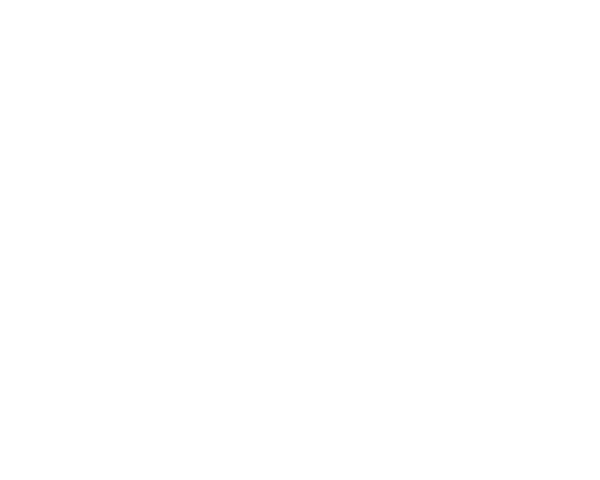 Zatrudnienie
W ramach prowadzonej działalności w podmiotach leczniczych nadzorowanych przez
Samorząd Województwa Podkarpackiego utworzono  ponad 8 710 etatów*, w tym:
664 etaty lekarzy
340 etaty rezydentów
77 etaty stażystów
3 349 etaty pielęgniarek
457 etaty położnych
3821 etaty pozostałych pracowników
*dane na koniec marca 2017 r.,  bez danych dotyczących lekarzy zatrudnionych na kontraktach
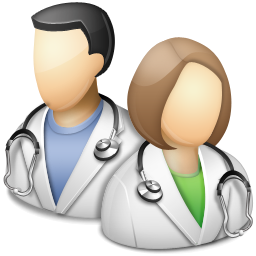 W ramach systemu zabezpieczenia wyróżnia się następujące poziomy
(tzw. sieć szpitali):
szpitale ogólnopolskie
szpitale pediatryczne
szpitale onkologiczne i pulmonologiczne
Kliniczny Szpital Wojewódzki Nr 1 w Rzeszowie
szpitale III stopnia
Kliniczny Szpital Wojewódzki Nr 2 w Rzeszowie
Wojewódzki Szpital w Przemyślu
szpitale II stopnia
Kliniczny Szpital Wojewódzki Nr 1 w Rzeszowie
Wojewódzki Szpital Podkarpacki w Krośnie
Wojewódzki Szpital w Tarnobrzegu
szpitale I stopnia
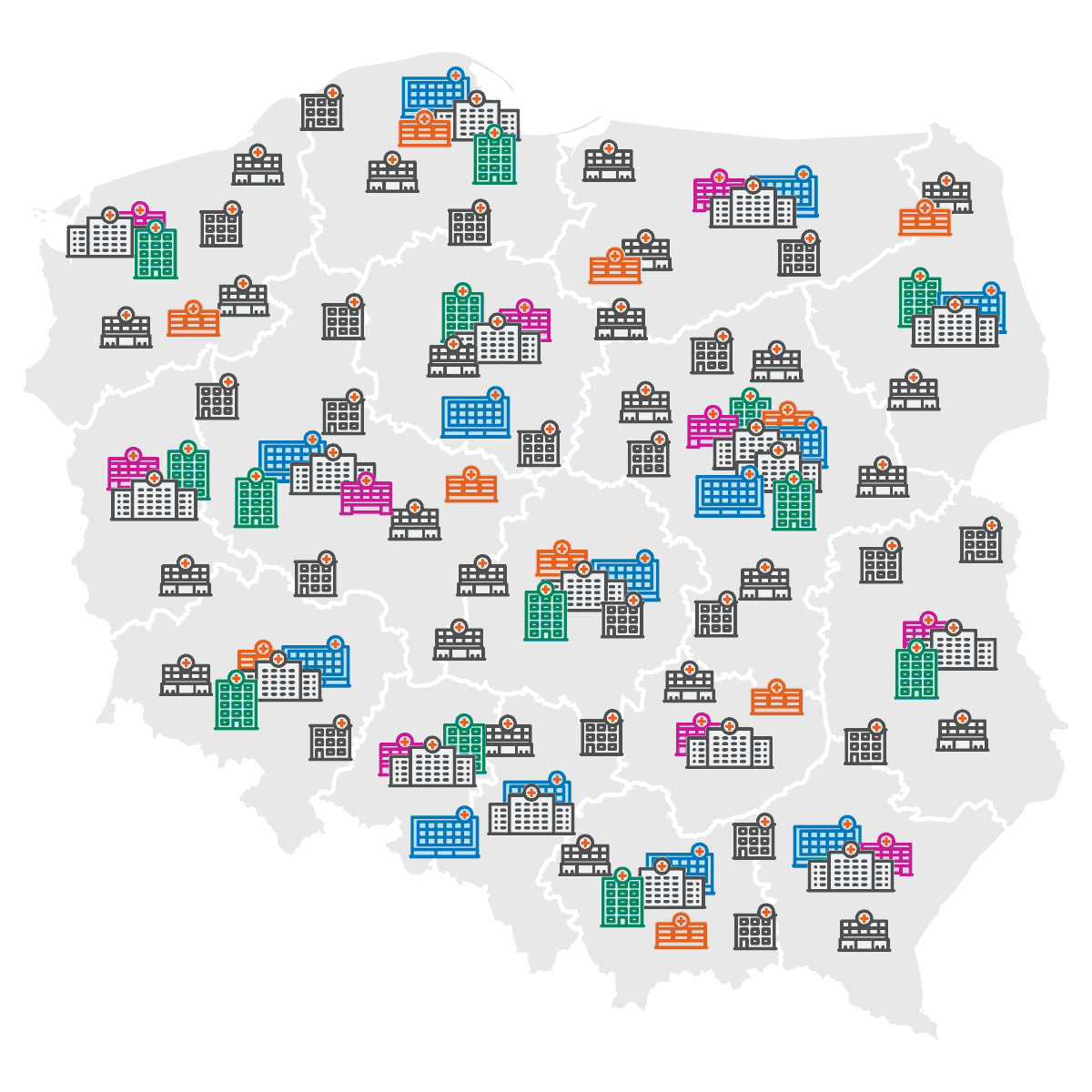 Nadwykonania niezapłacone przez NFZ za lata 2008-2016r.
w szpitalach nadzorowanych przez Samorząd Województwa Podkarpackiego
po aneksach i podpisanych ugodach sądowych
Sytuacja finansowa podmiotów leczniczych
nadzorowanych przez Samorząd Województwa Podkarpackiego
(stan na 31.03.2017 r.)
Wynik finansowy podmiotów leczniczych
nadzorowanych przez Samorząd Województwa Podkarpackiego
Sytuacja finansowa
Klinicznego Szpitala Wojewódzkiego Nr 2 w Rzeszowie
Sytuacja finansowa
Klinicznego Szpitala Wojewódzkiego Nr 2 w Rzeszowie
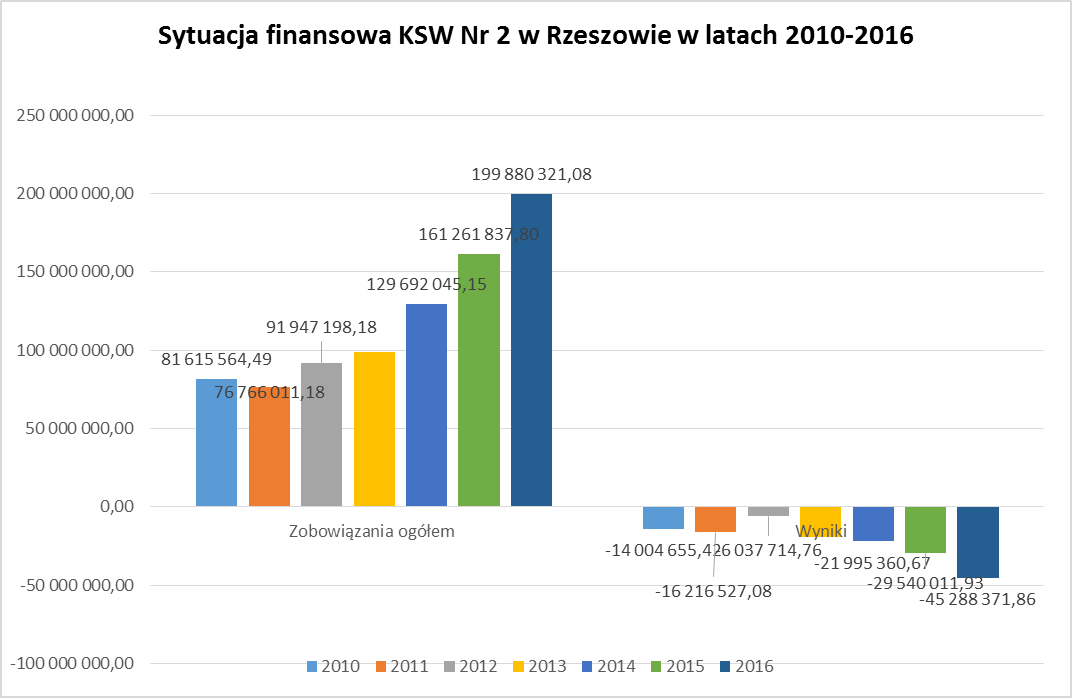 Pokrycie ujemnego wyniku finansowego
Zgodnie z ustawą o działalności leczniczej art. 59 pkt. 2 podmiot tworzący sp zoz jest zobowiązany w terminie 9 m-cy od upływu terminu zatwierdzenia sprawozdania finansowego sp zoz, pokryć stratę netto za rok obrotowy tego zakładu, jeżeli wynik ten, po dodaniu amortyzacji, ma wartość ujemną – do wysokości tej wartości lub w ciągu 12 miesięcy wydać rozporządzenie, zarządzenie albo podjąć uchwałę o likwidacji spzoz. 
Kwoty przeznaczone na ten cel:

									2012	-	5 932 509 zł
									2013	-	4 005 787 zł
									2014	-	14 531 658 zł
									2015	-	28 746 866 zł
									2016	-	41 875 113 zł
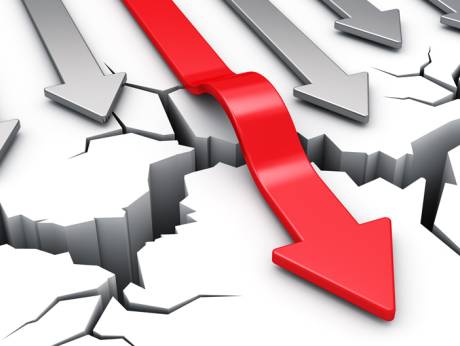 Działania naprawcze
Połączenie przemyskich szpitali
Uchwałą Sejmiku Województwa Podkarpackiego Nr XIV/237/15 z dnia 26 października 2015 r. połączono  Szpital Miejski w Przemyślu z Obwodem Lecznictwa Kolejowego w Przemyślu i  z dniem 1 marca 2016 r. powstał Szpital Wojewódzki OLK w Przemyślu. 
Uchwałą Sejmiku Województwa Podkarpackiego Nr XXIX/526/16 z dnia 28 listopada 2016 r.  połączono Szpital Wojewódzki OLK w Przemyślu z Wojewódzkim Szpitalem im. Św. Ojca Pio w Przemyślu.
Od 3 kwietnia 2017 r.  połączone szpitale funkcjonują pod nazwą Wojewódzki Szpital  im. Św. Ojca Pio w Przemyślu.
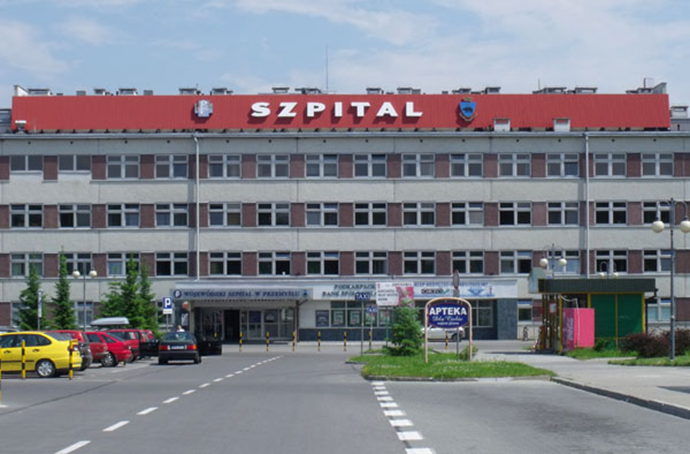 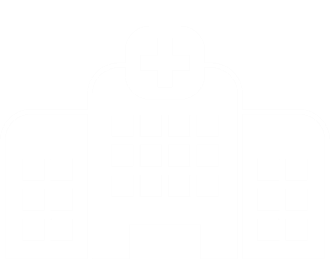 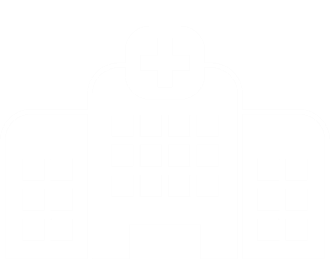 Działania naprawcze
Połączenie RZESZOWSKICH szpitali
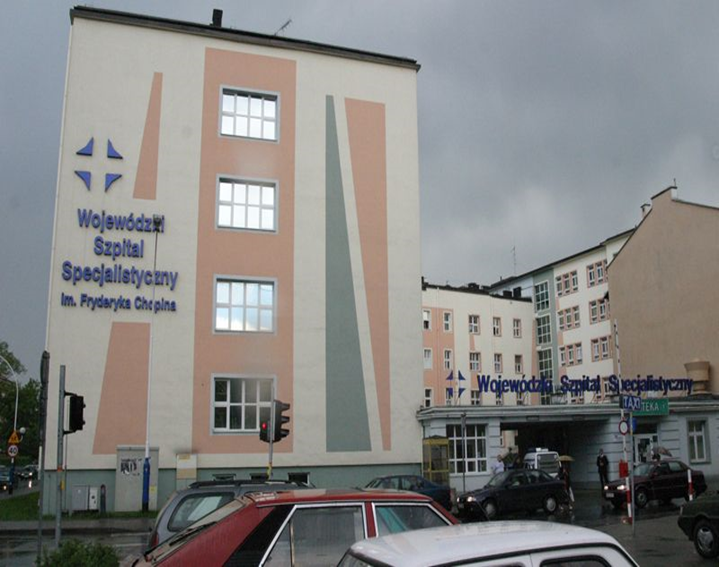 Uchwałą Sejmiku Województwa Podkarpackiego opublikowaną w Dzienniku Urzędowym Województwa Podkarpackiego dokonano w ramach działań konsolidacyjnych połączenia Klinicznego Szpitala Wojewódzkiego Nr 1 im. F. Chopina w Rzeszowie z Podkarpackim Centrum Chorób Płuc w Rzeszowie. 

Dnia 3 kwietnia 2017 r. dokonano wpisu do KRS i od tej daty szpitale połączone funkcjonują pod nazwą Kliniczny Szpital Wojewódzki Nr 1 im. F. Chopina w Rzeszowie.
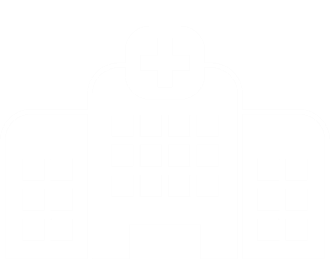 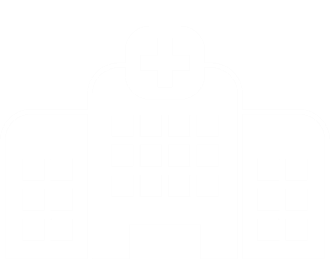 Działania naprawcze
SZPITAL UNIWERSYTECKI
powstanie szpitala uniwersyteckiego na bazie  połączonego Klinicznego Szpitala Wojewódzkiego     Nr 1 w Rzeszowie i Podkarpackiego Centrum Chorób Płuc w Rzeszowie
podniesienie standardów ochrony zdrowia mieszkańców Podkarpacia
zwiększenie dostępności do świadczeń medycznych
kształcenie kadry medycznej dla podkarpackiej służby zdrowia
współpraca z innymi podkarpackimi szpitalami (tworząc kliniki)
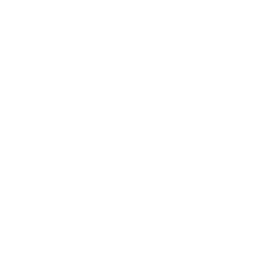 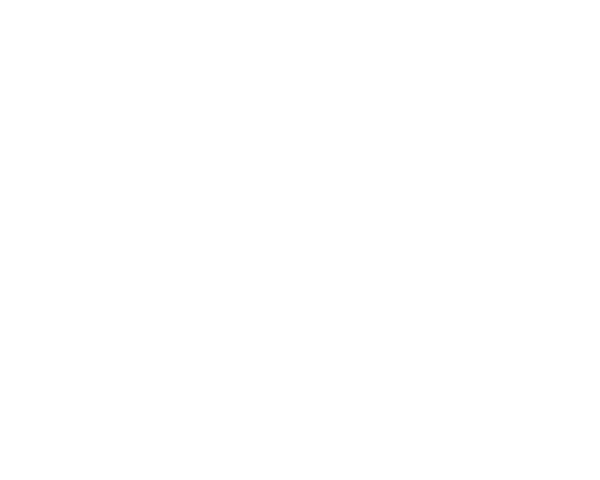 Działania naprawcze
Zmiana Dyrektora w Klinicznym Szpitalu Wojewódzkim Nr 2 im. Św. Jadwigi Królowej w Rzeszowie
Uchwałą Nr 281/5592/17 Zarząd Województwa Podkarpackiego z dnia 7 marca 2017 r. powołał komisję konkursową do przeprowadzenia konkursu na stanowisko dyrektora Klinicznego Szpitala Wojewódzkiego Nr 2 im. Św. Jadwigi Królowej w Rzeszowie. 

Komisja Konkursowa odbyła posiedzenie w dniu 11 kwietnia br . W dniu 5 maja 2017 r. przeprowadziła rozmowy z kandydatami oraz wybrała w głosowaniu tajnym Pana Krzysztofa Bałatę i rekomendowała go na stanowisko dyrektora.

Z dniem 26 maja br. powołano Pana Krzysztofa Bałatę na stanowisko Dyrektora  Klinicznego Szpitala Wojewódzkiego Nr 2 im. Św. Jadwigi Królowej w Rzeszowie.
Restrukturyzacja zadłużenia szpitali wojewódzkich
Działania naprawcze
W związku z pogorszającą się sytuacją finansową podmiotów leczniczych nadzorowanych przez samorząd województwa podkarpackiego konieczne było skoordynowanie na poziomie właścicielskim działań przeciwdziałających zwiększaniu zadłużenia i stymulujących do jego redukcji.
Przyznano środki w budżecie województwa na 2017 r w kwocie 324,7 tys. zł. na wykonanie i dostarczenie opracowań eksperckich:

Program rozwoju szpitali nadzorowanych przez Województwo Podkarpackie, w okresie do 2030 r.
Programy naprawcze dla Podmiotów leczniczych  (5 szpitali).


W drodze zamówienia publicznego wybrano firmę Know-How.
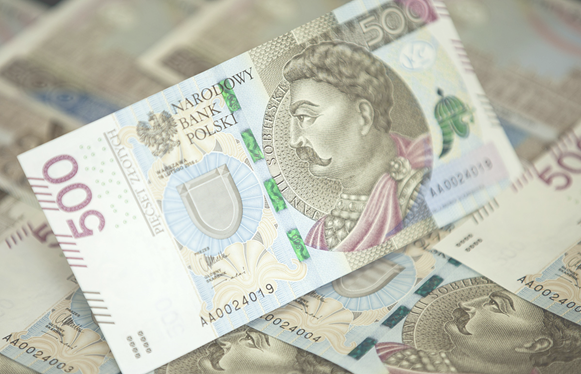 DZIĘKUJĘ ZA UWAGĘ
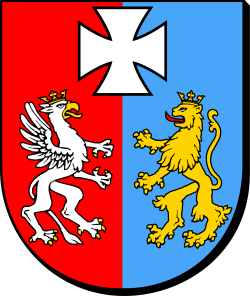 Stanisław Kruczek
Członek Zarządu Województwa Podkarpackiego